Semi-Supervised, Knowledge-Based Information Extraction for the Semantic Web
Thomas L. Packer

Funded in part by the National Science Foundation.
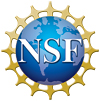 1
[Speaker Notes: Efficient extracting, build up, vast Internet]
From Web to Semantic Web
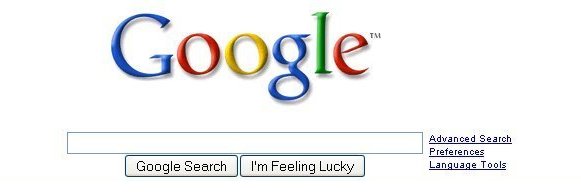 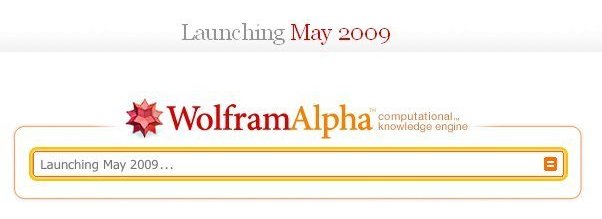 2
[Speaker Notes: Look for information
Purpose of IR?]
QA and IR from much Knowledge, IE
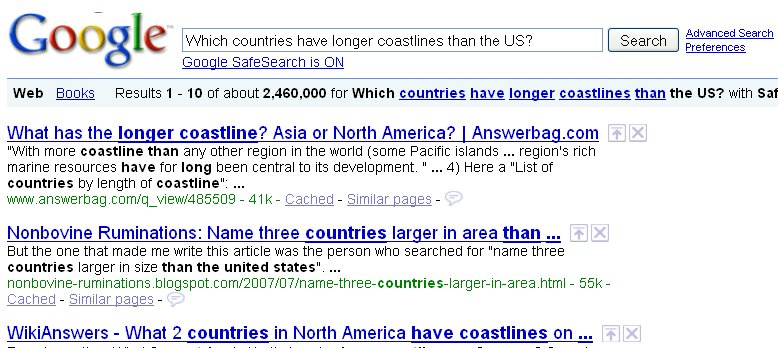 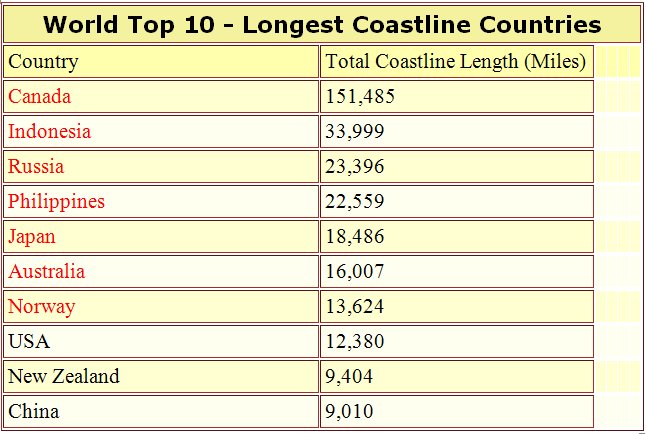 3
[Speaker Notes: Google answer   Pages containing lucky
Answer better?    answering questions
Still return pages.  1 2 3
Both QA & IR better?  
Knowledge: 1 2
QA & IR better  IE
Lot of knowledge.    Do IE efficiently and accurately]
Evolution of Manual Work Supporting Information Extraction
Hand-written Rules and other Knowledge
Hand-labeling Examples for Machine Learning
Document Selection for Semi-Supervised KE
4
[Speaker Notes: IE evolved, efficient, hand work computer.  1 2 3
Always more efficient & accurate?
Thankfully]
Ontos
1. Web Pages
3. Automatic Extraction
Extraction Ontology
(Big and Specific enough?)
2. Manually Write Ontology
Extracted Data
5
[Speaker Notes: 2 things
extraction, automatically, any number of pages
Precision & recall]
FOCIH
1. Training Pages
3. Few Hand-Labels
4. Automatic Extraction
Semi-supervised
Ontology and Extracted Data
2. Manually Write Ontology Schema
6
[Speaker Notes: 3 things
again]
Semi-supervised Knowledge Engineering with FOCIH and Ontos
1. Training Pages
3. More Pages
2. Semi-Supervised Training with FOCIH
4. Automatic Extraction with Ontos
Extraction Ontology
Extracted Data
5. Autonomy via Feedback
7
[Speaker Notes: Proposal: combine
Feeding information between, system more autonomous, less manual coding & training examples.
1 2
More information extracted  more automatically identified on new web pages.]
From CIA to Semanitic Web
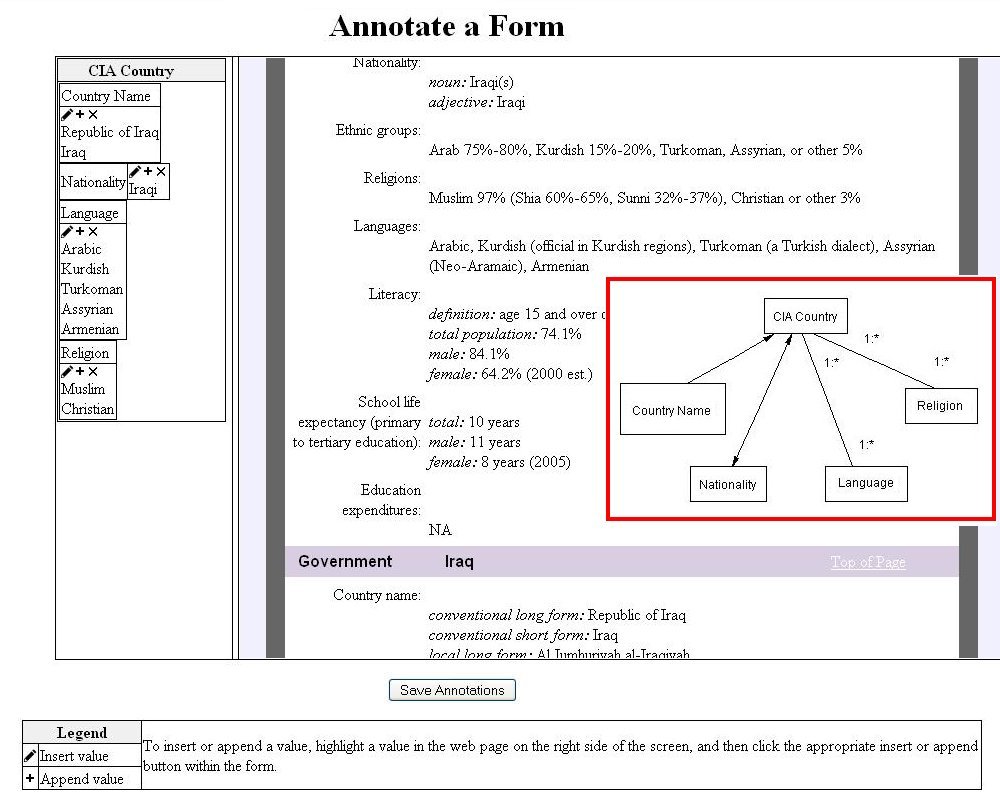 8
[Speaker Notes: 1 2 3
Process

Hand labels, consistent format  all countries
Knowledge extract & index other pages, unstructured
Step to Semantic Web]
From Structured to Unstructured
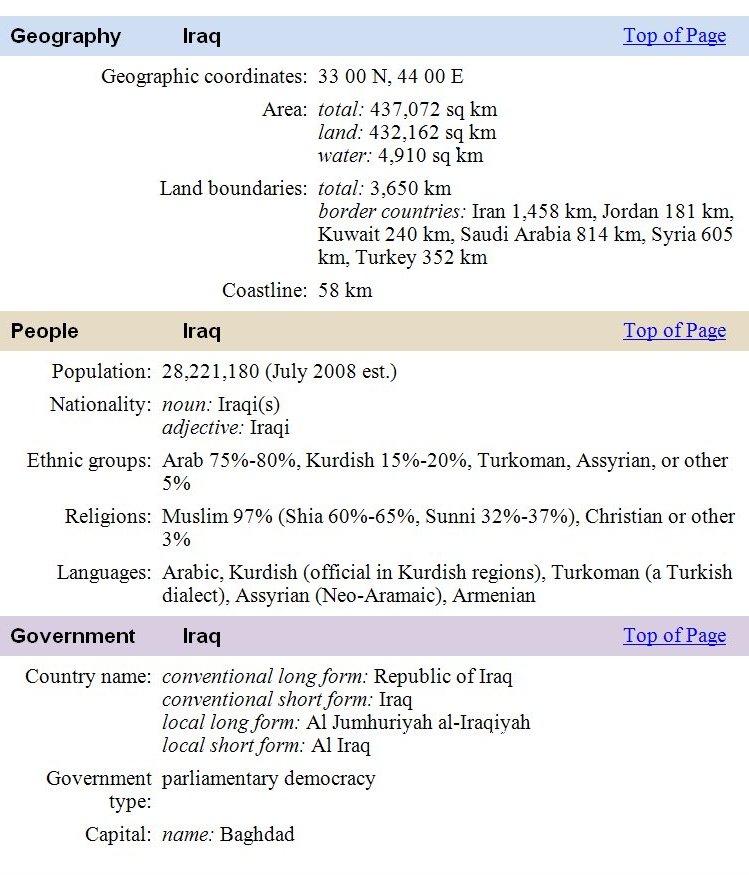 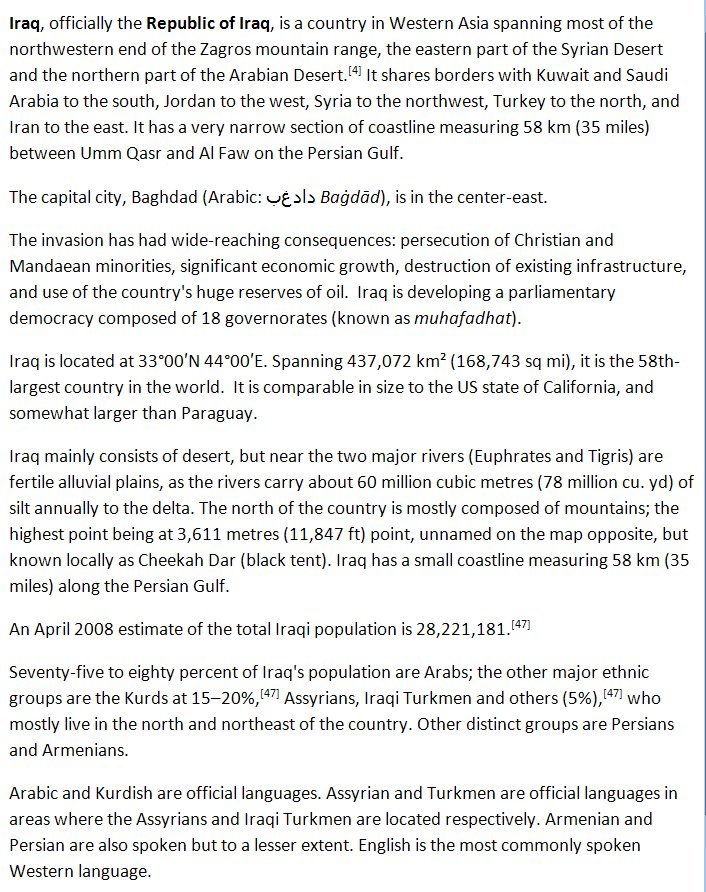 9
[Speaker Notes: More info Iraq
Know country names
Other info
More info on topic  disambiguate terms & linguistic structure
Sem Web]
From Simple to Complex Structure
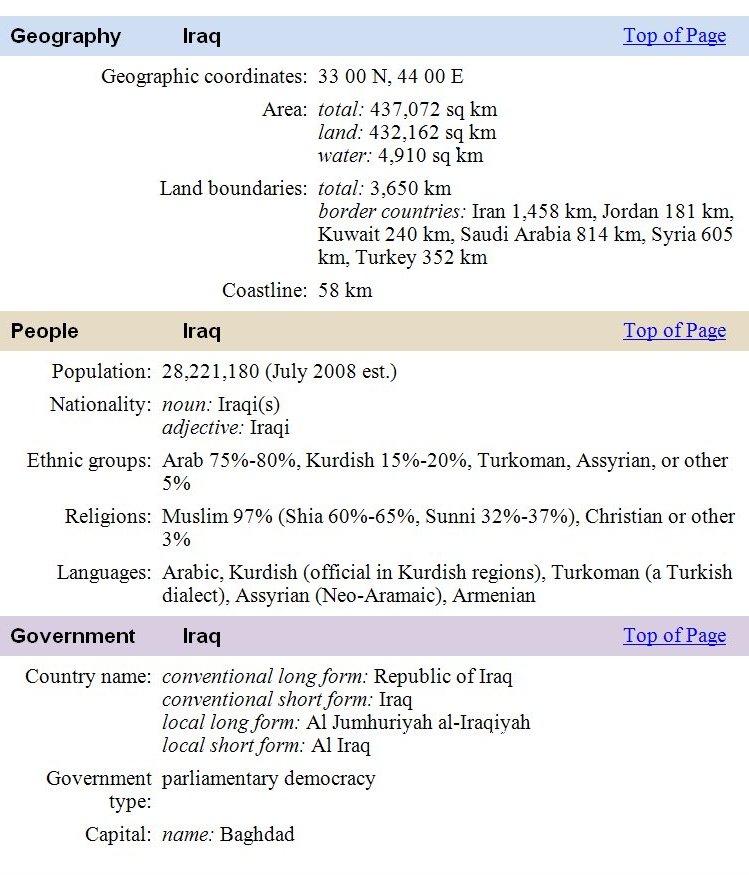 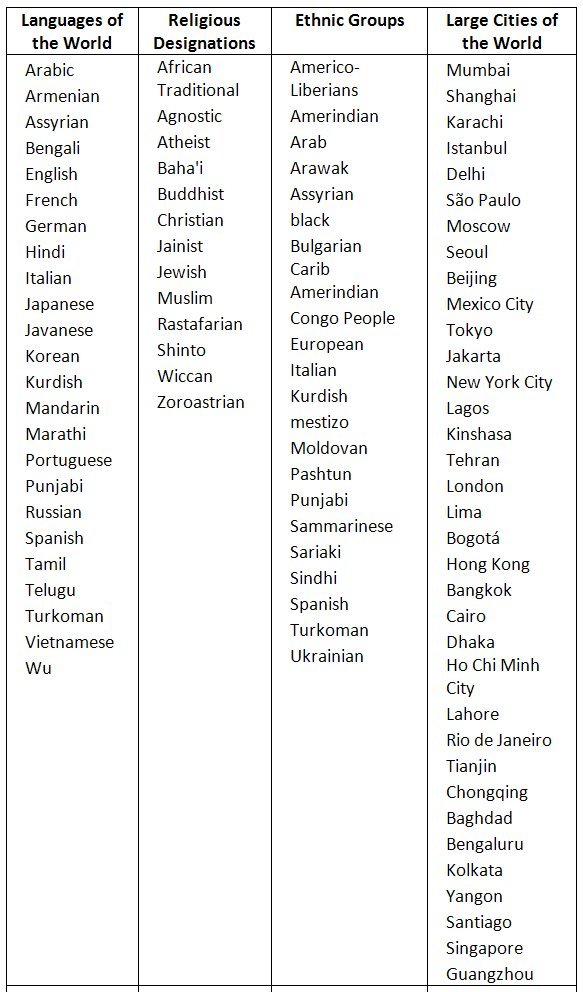 10
[Speaker Notes: Complicated: label or decompose

Concepts appear in text  fill lexicons
Grammar induction

Regex
Examples  learning regular expression
Sibling  free training

Things to investigate.]
The End
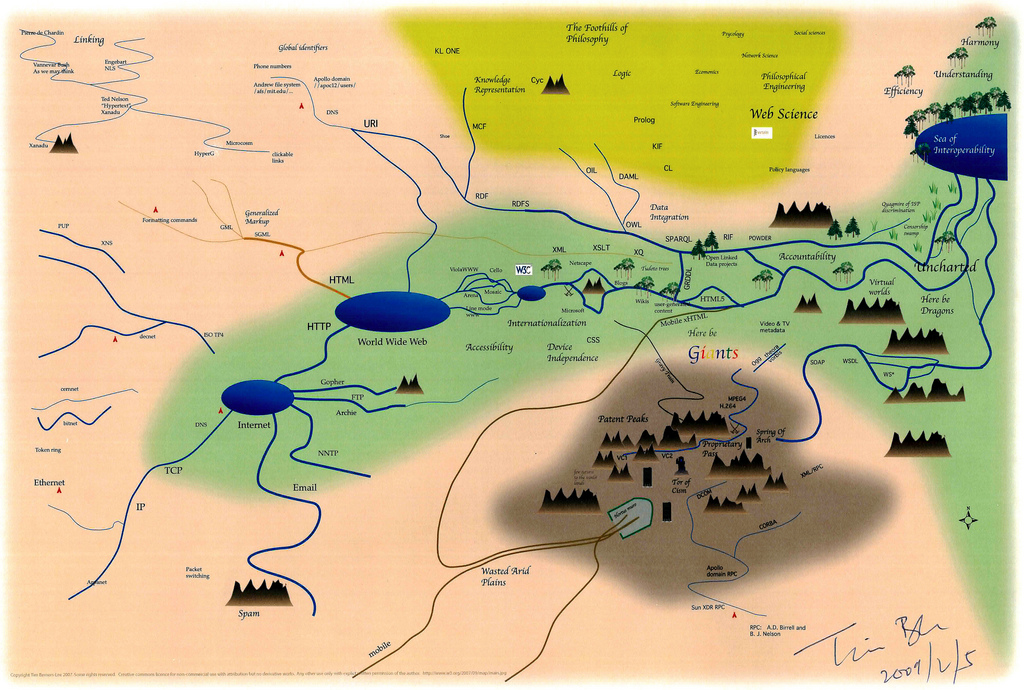 11